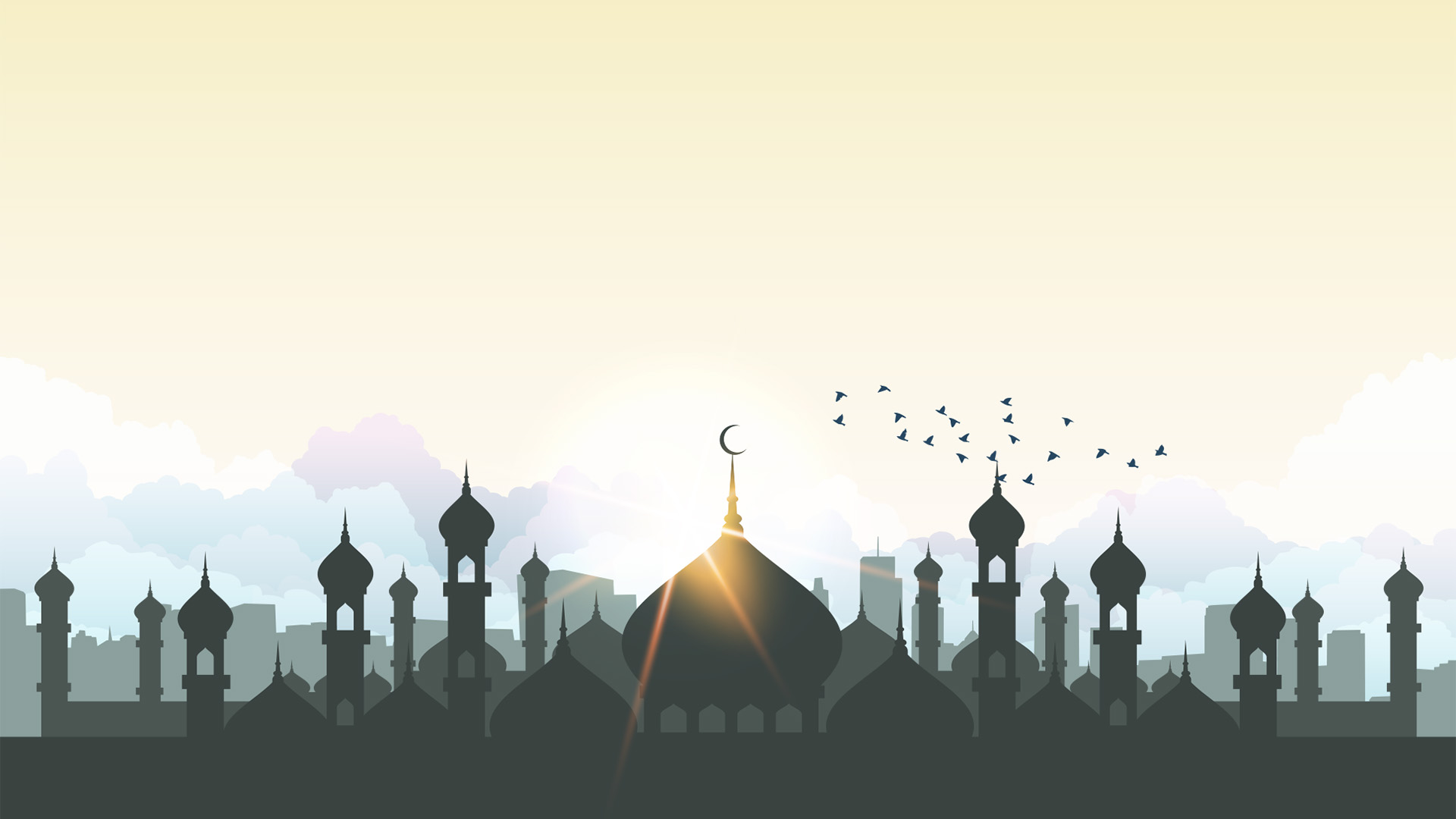 الحديث الثاني
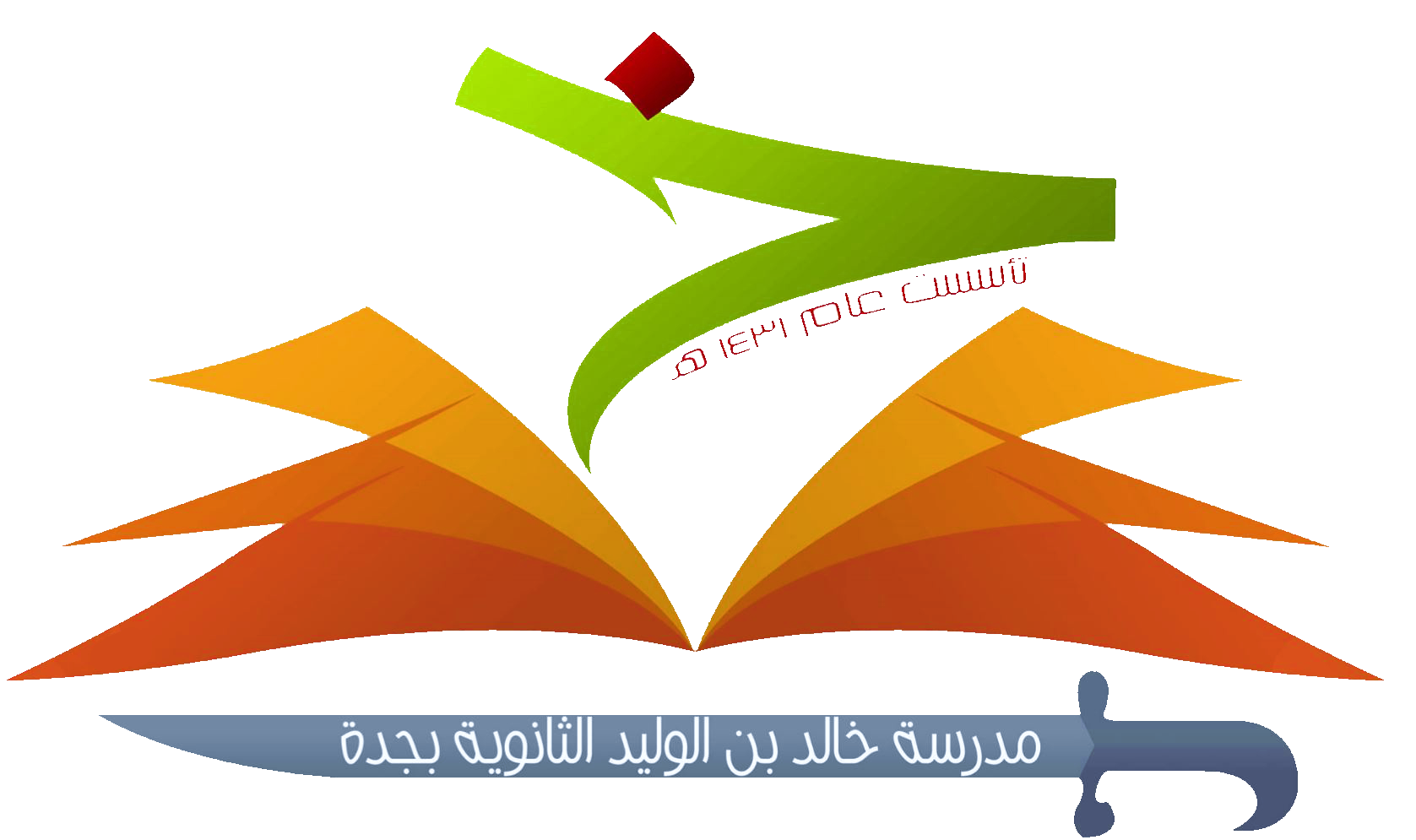 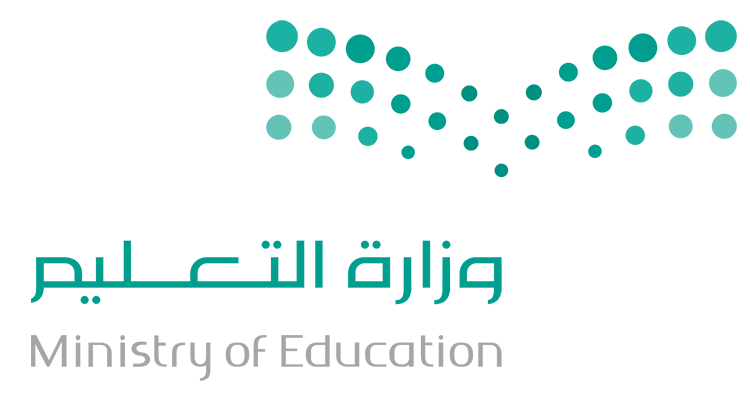 الوحدة: الثانية
الصفحة: 33
معلم المادة:   أ. أحمد جمعان الغامدي
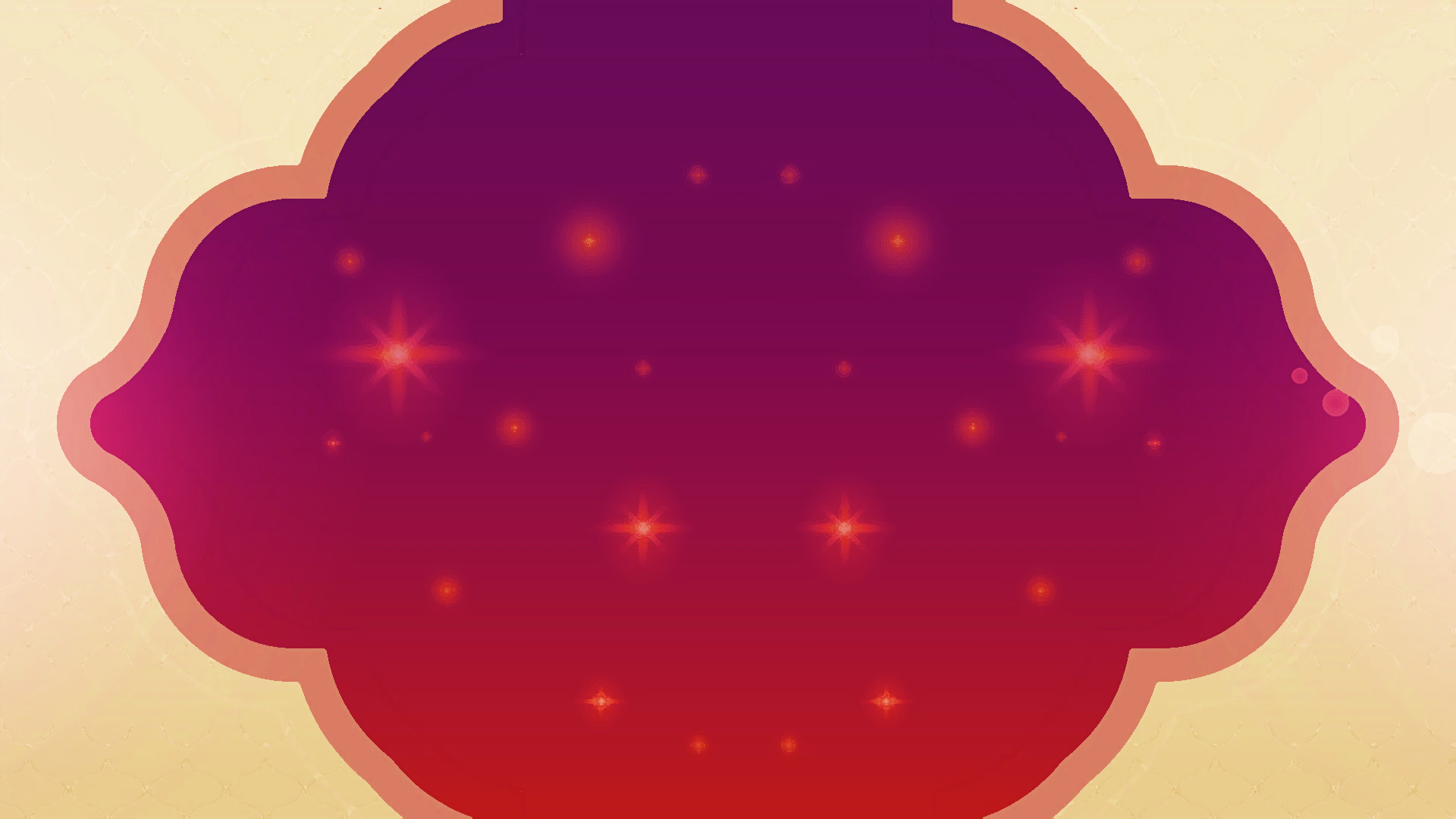 الحديث
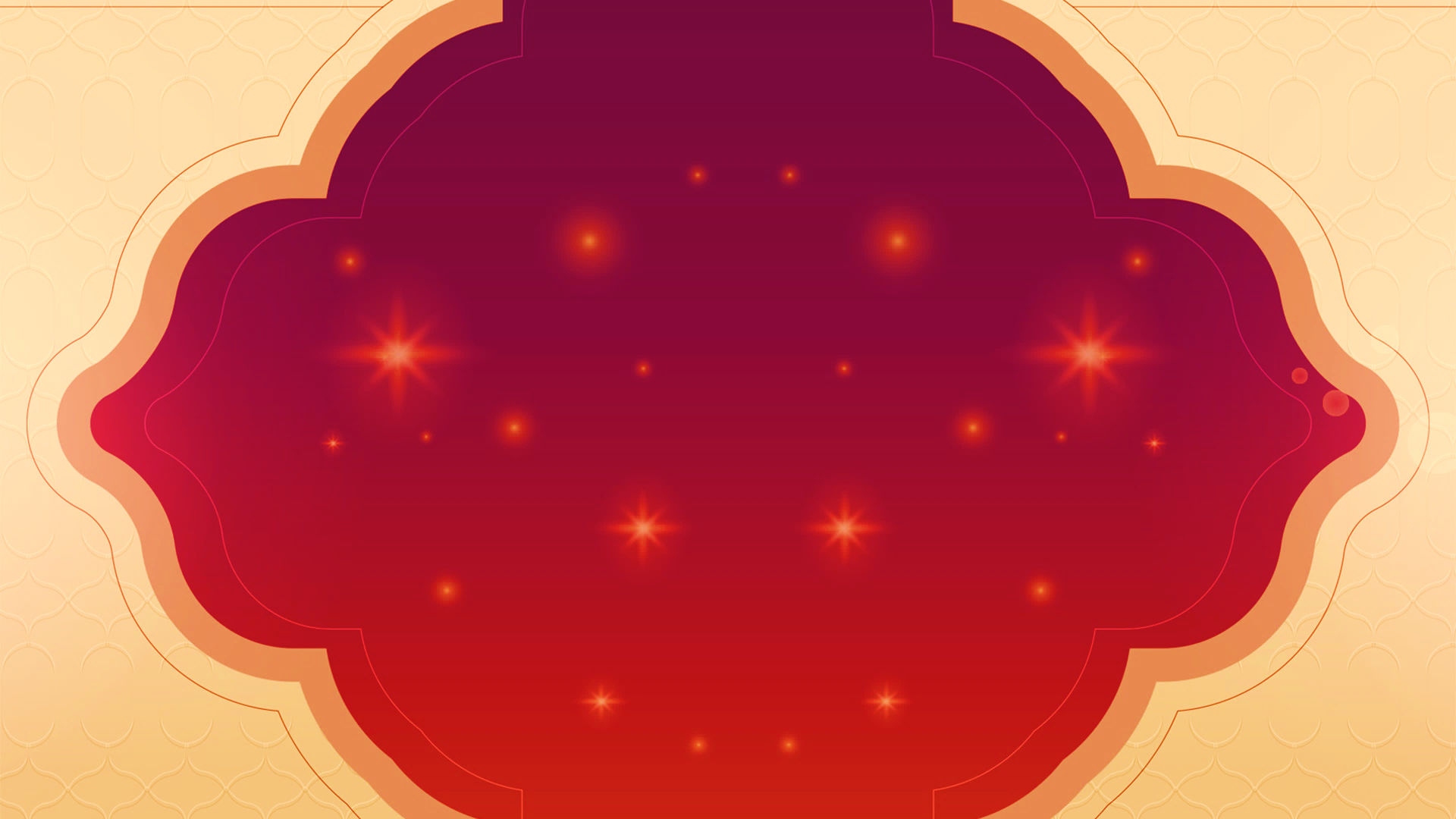 الطريقة المتبعة
في الخير أو الشر
عن جرير بن عبدالله رضي الله عنه قَالَ: قَالَ رَسُولُ اللَّه ﷺ: (( مَنْ سَنَّ فِي الإسلام سُنَّةً حَسَنَةً فَلَه أجرها ، و أَجْر من عَمِلَ بِهَا – بعده – من غير أن يَنْقُصُ مِنْ أُجُورِهِمْ شَيْءٌ، ومَنْ سَنَّ فِي الإسلام سُنَّةً سَيِّئَةً ُكان عَلَيْهِ وزرها ، ووزر من عَمِلَ بِهَا – من بَعْدَه – من غير أن يَنْقُصُ من أَوْزَارهِمْ شَيْءٌ ))
موافقة للشريعة
مخالفة للشريعة
إثمها
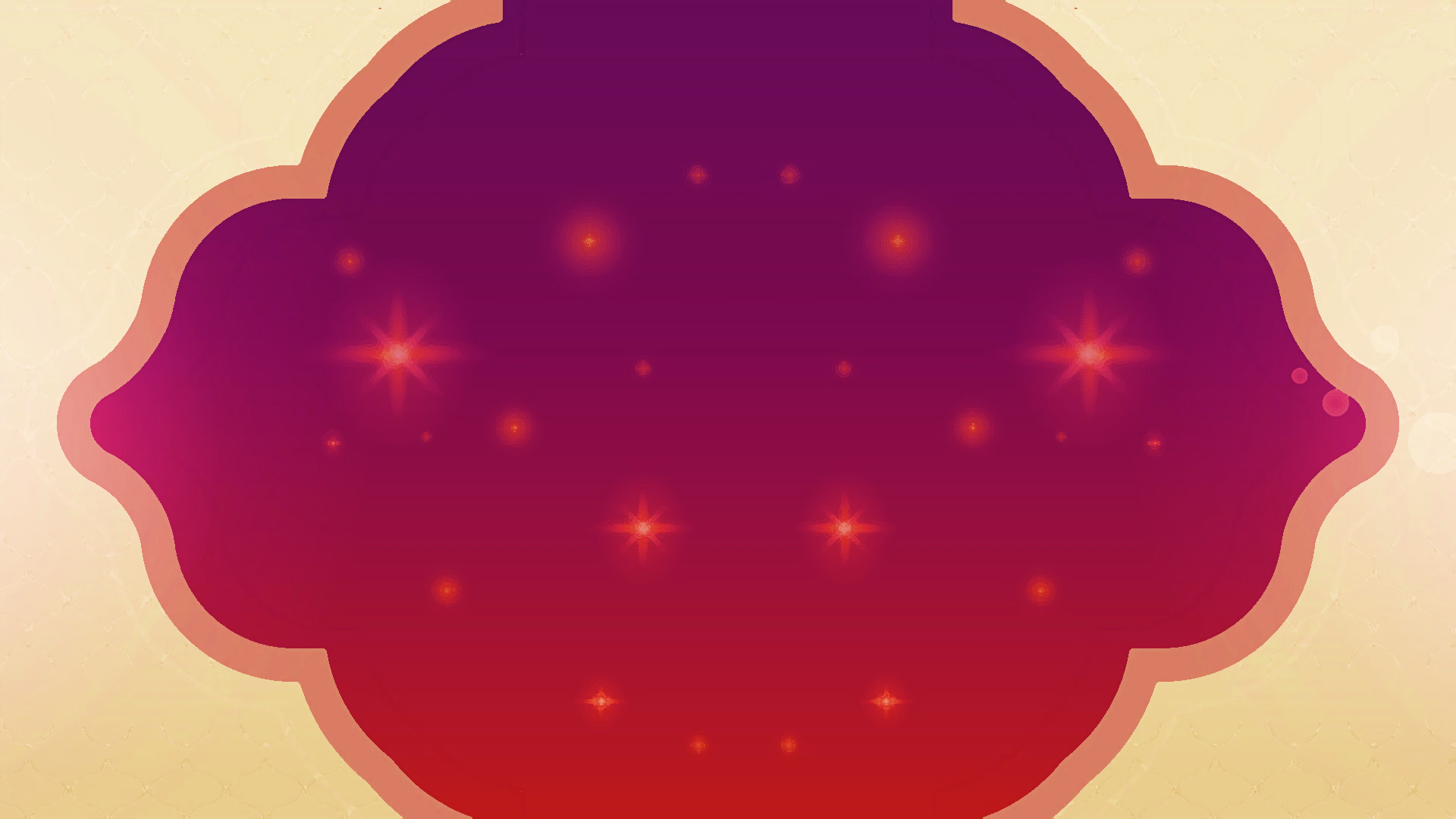 ترجمة راوي الحديث
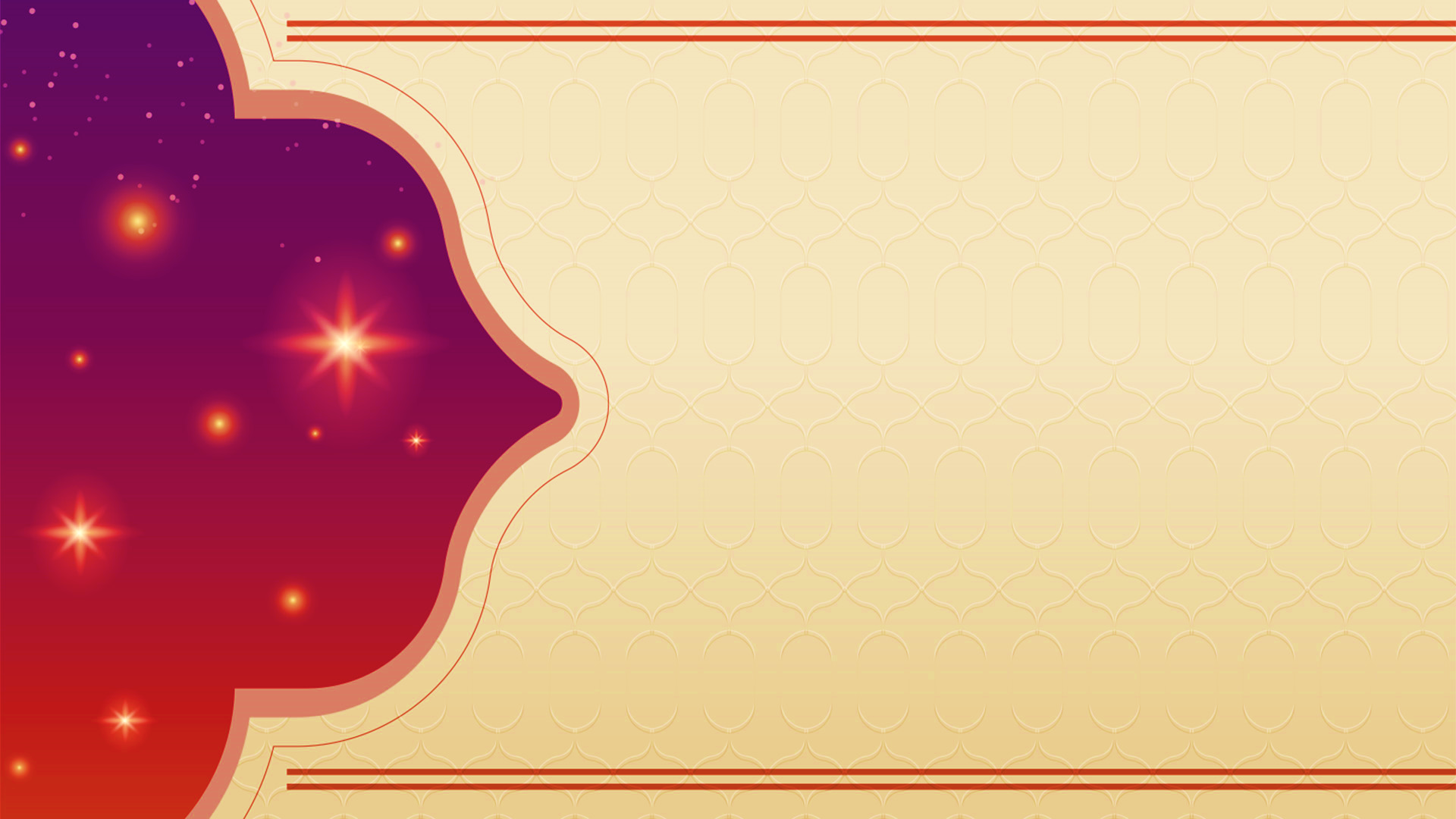 ترجمة راوي الحديث
اسمه ونسبه :
مناقبه :
1
2
جرير بن عبدالله البجلي اليماني، ونسبته إلى قبيلته التي سميت باسم أحد أجداده ، وهو : بجيلة بن أنمار.
كان النبي ﷺ يكرمه، قال جرير : (( ما حجبني رسول الله ﷺ منذ أسلمت، ولا رآني إلا ضحك )).
قال جرير رضي الله عنه : دخلت المدينة فإذا رسول الله ﷺ يخطب، فرماني الناس بالحدق، فقلت لجليسي : يا عبدالله، ذكرني رسول الله ﷺ ، قال : نعم ، ذكرك آنفا بأحسن ذكر، فبينما هو يخطب إذ عرض له في خطبته وقال : (( يدخل عليكم من هذا الباب – أو من هذا الفج – من خير ذي يمن ، ألا إن على وجهه مسحة ملك )) ، قال جرير : فحمدت الله عز وجل على ما أبلاني.
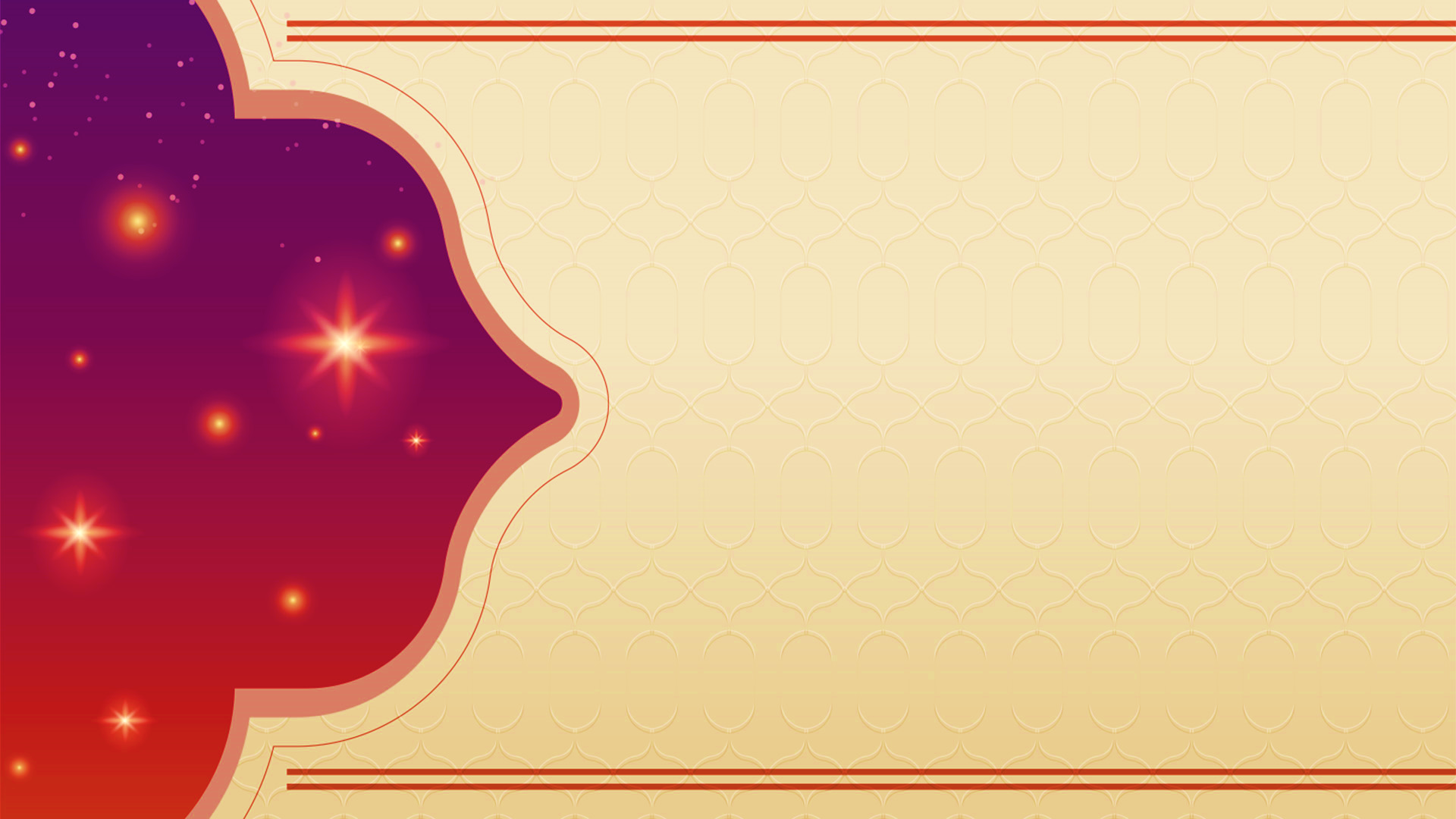 ترجمة راوي الحديث
معالم من حياته :
1
2
3
4
قيل : أسلم في السنة العاشرة في رمضان، وقال ابن حجر : (( الصحيح 
         أنه في سنة الوفود سنة تسع )) ، وشهد مع النبي ﷺ حجة الوداع، وأمره ﷺ أن يستنصت الناس.
كان سيد قبيلته، قال له عمر رضي الله عنه : يرحمك الله نعم السيد كنت 
          في الجاهلية ونعم السيد انت في الإسلام.
قدمه عمر رضي الله عنه في حروب العراق على جميع بجيلة ، وكان له أثر عظيم في فتح القادسية.
كان من أجمل الناس ، قال عمر بن الخطاب رضي الله عنه : هو يوسف هذه الأمة.
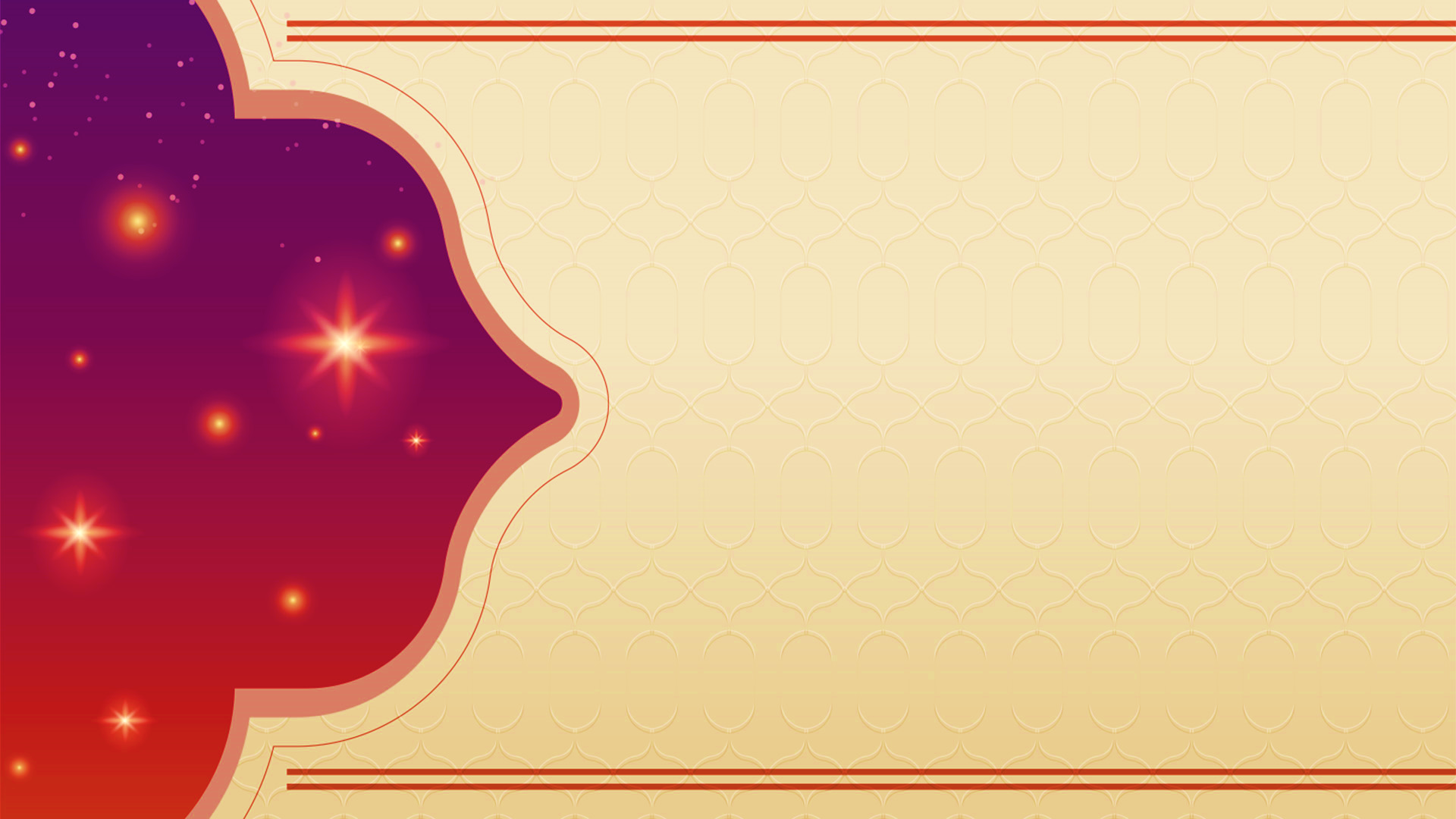 ترجمة راوي الحديث
وفاته :
توفي سنة إحدى وخمسين  (51 ه) .
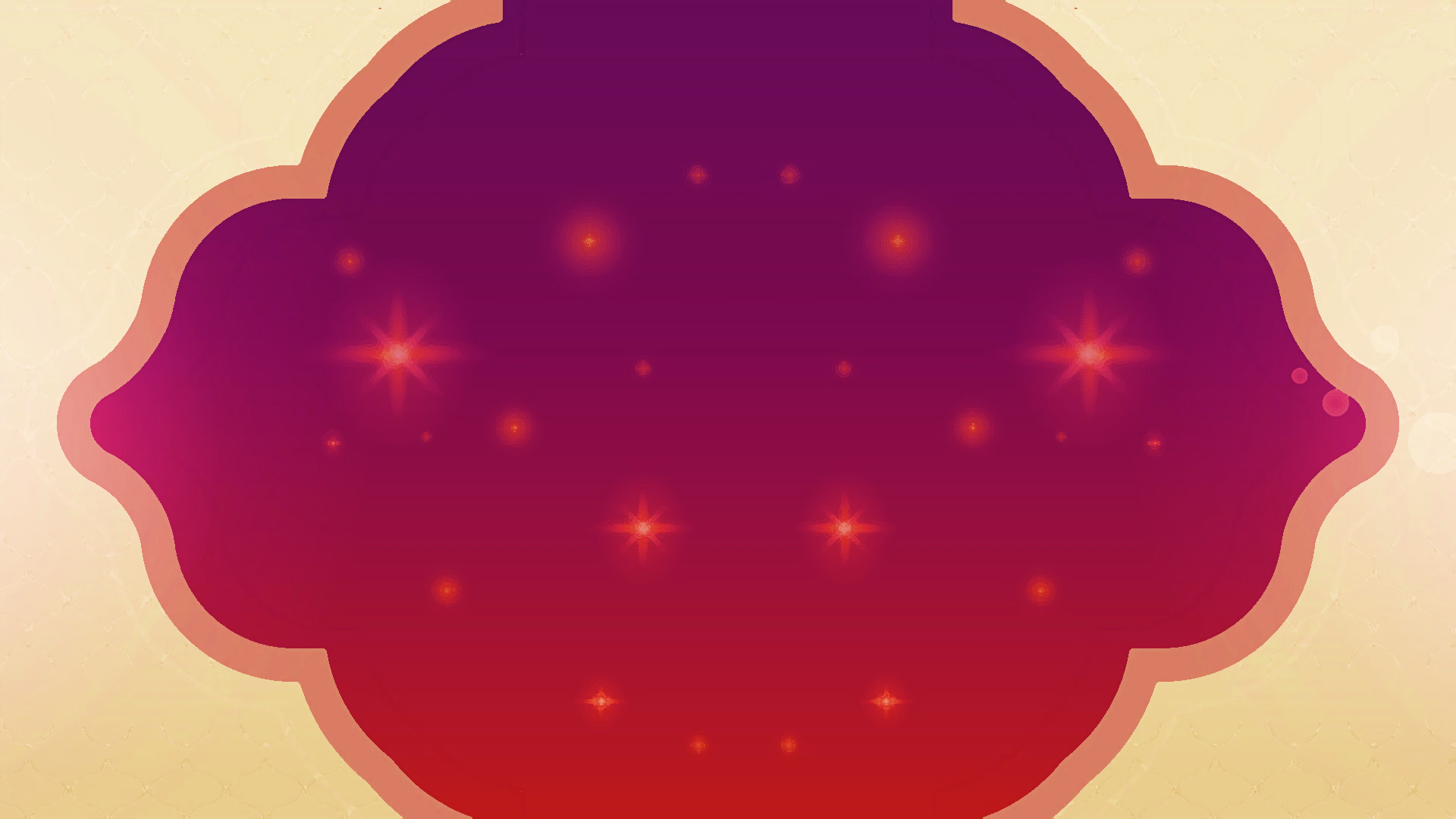 إرشادات الحديث
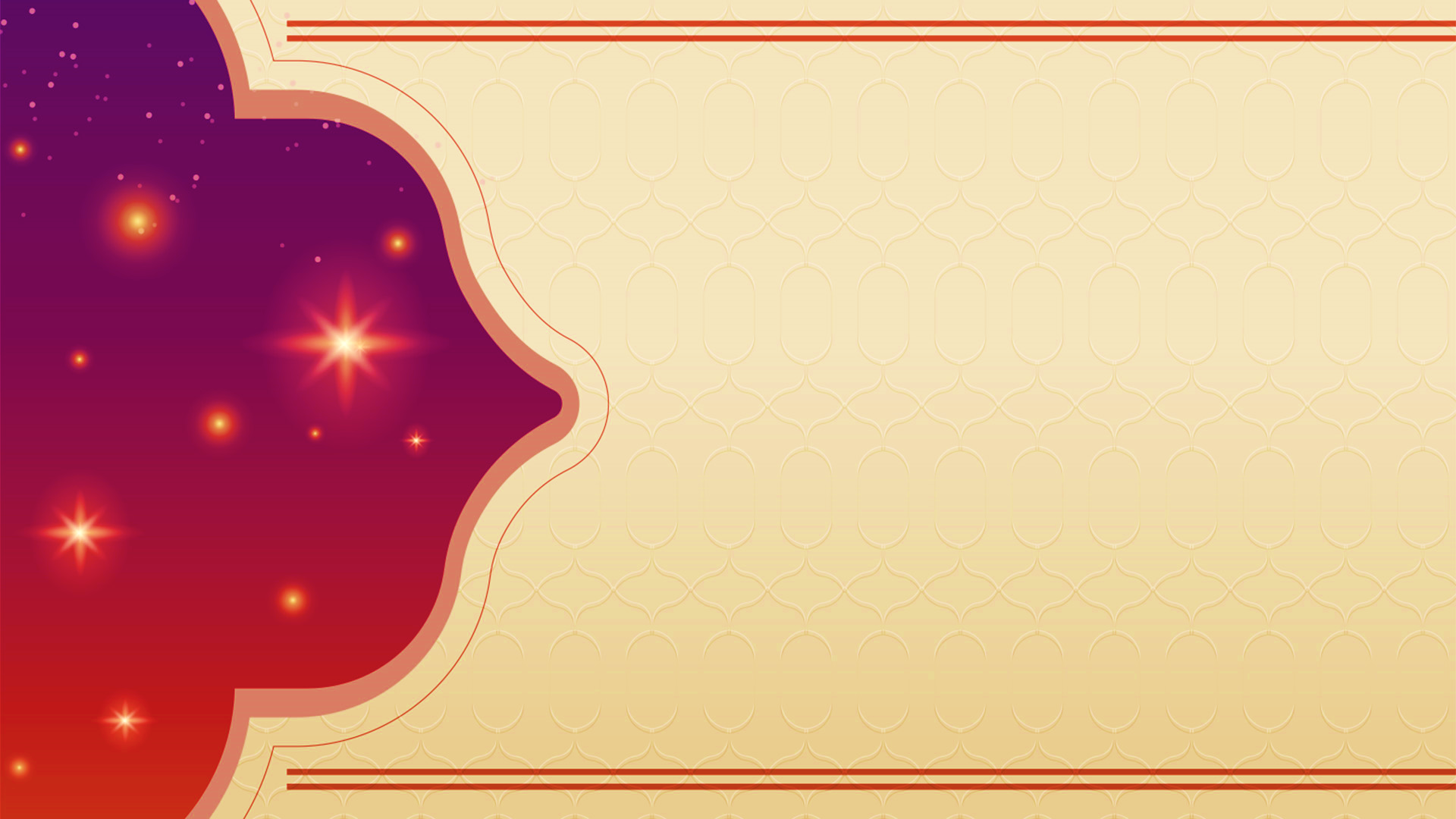 إرشادات الحديث
في الحديث حث على سلوك الطريقة الحسنة التي يقتدي بها الناس، وأن من فعل ذلك فله أجر 
              فعله، وأجر من أقتدى به إلى يوم القيامة من غير أن ينقص ذلك من أجر من عمل بهذا العمل شيئاً، وهذا فضل عظيم لا ينقطع إلى يوم القيامة ؛ فينبغي على المسلم أن يسلك هذا الطريق ليعم نفعه، ويعظم أجره.
ج
ب
1
2
أ
قول النبي ﷺ : (( من سن في الإسلام سنة حسنة )) يتضمن ثلاثة أنواع من الأعمال :
المبادرة إلى العمل بالسنة الثابتة إذا سمع الإنسان الحث عليها، فيكون أول من يفعلها في مكانه أو زمانه فيقتدي به الناس في ذلك..
إحياء السنة إذا أميتت وترك العمل بها ؛ فمن أحياها وأظهرها بالعمل بها والدعوة إليها كان له أجر إحيائها، وأجر من عمل بها بعده إلى يوم القيامة.
ابتكار وسيلة نافعة لعمل مشروع لم يسبق إليه أحد ؛ مثل : جمع الصحابة رضي الله عنهم للقرآن الكريم في مصحف واحد، وابتداء تأليف الكتب في أنواع العلوم الشرعية، وابتكار طريقة لتخريج الحديث النبوي، أو برمجة حاسوبية للبحث عن الأحاديث، ونحو ذلك.
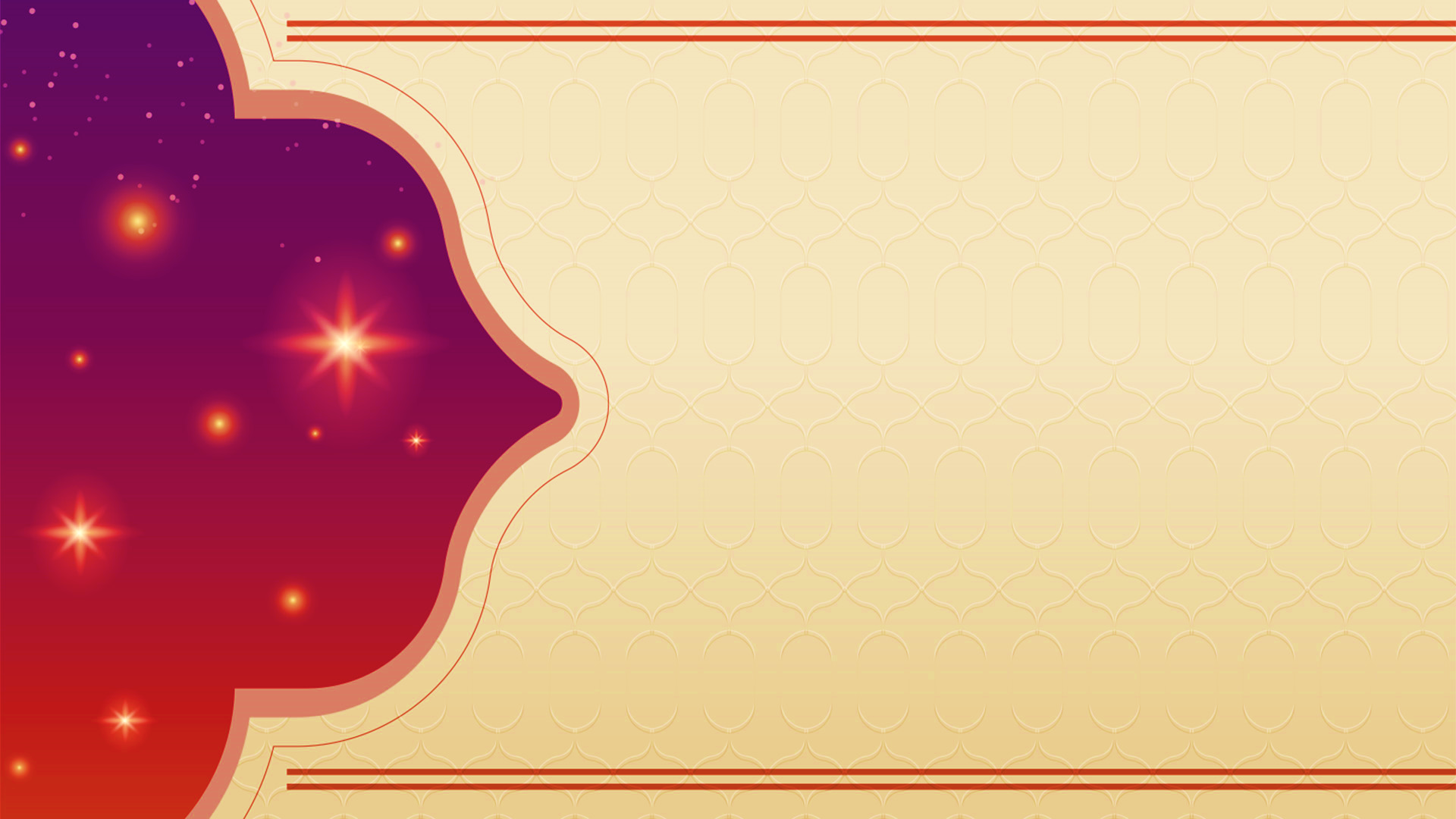 إرشادات الحديث
في الحديث تحذير من سلوك الطريقة السيئة التي يقتدي بها الناس ، وأن من فعل ذلك فعليه إثم 
           فعله، وإثم من اقتدى به إلى يوم القيامة من غير أن ينقص ذلك من إثم من عمل بهذا العمل شيئا ؛ فالواجب على المسلم الحذر من سلوك هذه الطريقة التي يعم بها الشر ، ويعظم بها الوزر.
ب
3
4
5
أ
قول النبي ﷺ: (( ومن سن في الإسلام سنة سيئة )) يتضمن نوعين من الأعمال:
ابتداع شيء في الدين ؛ سواء أكانت البدعة عقدية ؛ كبدعة الخوارج والمعتزلة في تكفير أهل الكبائر ورد الأحاديث النبوية، أم كانت بدعة عملية ؛ كبدعة الطواف بالقبور وبناء الأضرحة عليها، وإقامة المناسبات الدينية التي ترتكب فيها المخالفات الشرعية.
الدعوة إلى شيء من المعاصي ؛ سواء أكان ذلك بالقول ؛ كالدعوة إلى نشر الجرائم الأخلاقية بدعوى التباهي وترويج للفضائح في مواقع التواصل الاجتماعي، أم كانت بالفعل كمن يكون في موضع القدرة فيمارس المعاصي فيقتدى به الناس في ذلك.
لا يدخل في معنى الحديث أن يتعبد الإنسان بشيء لم بشرعه الله تعالى ولا رسول الله ﷺ ، ثم يزعم أن ذلك سنة حسنة.
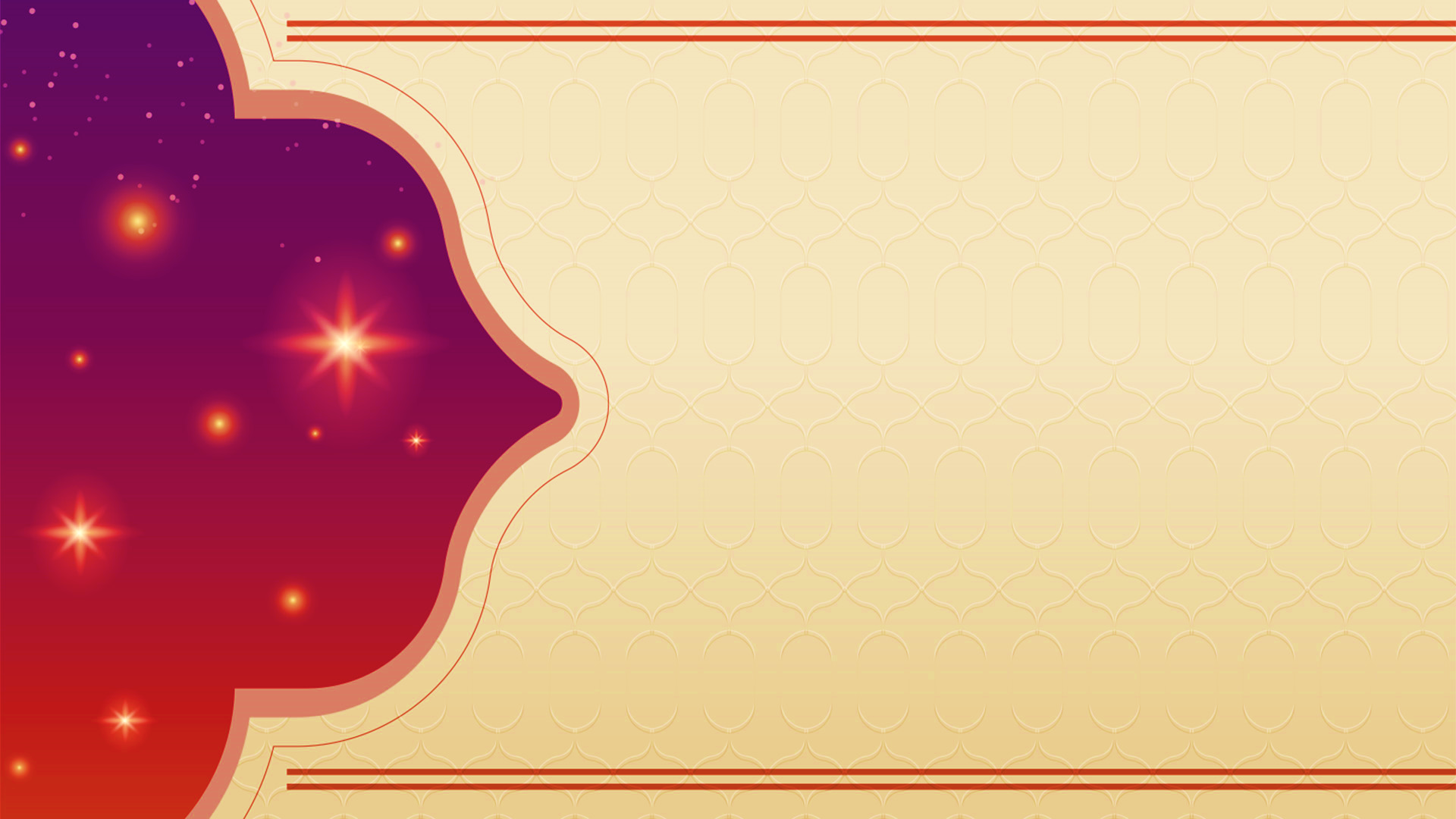 إرشادات الحديث
دل الحديث على فضل الدعوة إلى الله تعالى وتعليم العلم النافع بأي وسيلة مباحة، فعن 
          أبي هريرة رضي الله عنه أن رسول الله ﷺ قال : (( من دعا إلى هدى كان له من الأجر مثل أجور من تبعه، ولا ينقص ذلك من أجورهم شيئا )).
6
7
8
دل الحديث على تحريم الدعوة إلى الباطل والبدع والفجور والدعوة إلى 
           إبعاد المسلمين عن هدى النبي ﷺ ودين الإسلام؛ بأي وسيلة كانت، ومن فعل ذلك عن طريق الكلمة المسموعة أو المرئية عبر الإذاعات أو القنوات الفضائية أو شبكة الإنترنت أو غيرها من الوسائل ؛ ومن دعا لإفساد المسلمين بأي سبيل فعليه وزر من ضل بسببه إلى يوم القيامة.
دل الحديث على عدم مشروعية أهداء ثواب الأعمال الصالحة للنبي ﷺ ، وذلك لأن جميع حسنات المسلمين في صحيفته صلى الله عليه وسلم فإن له مثل أجور جميع أمته.
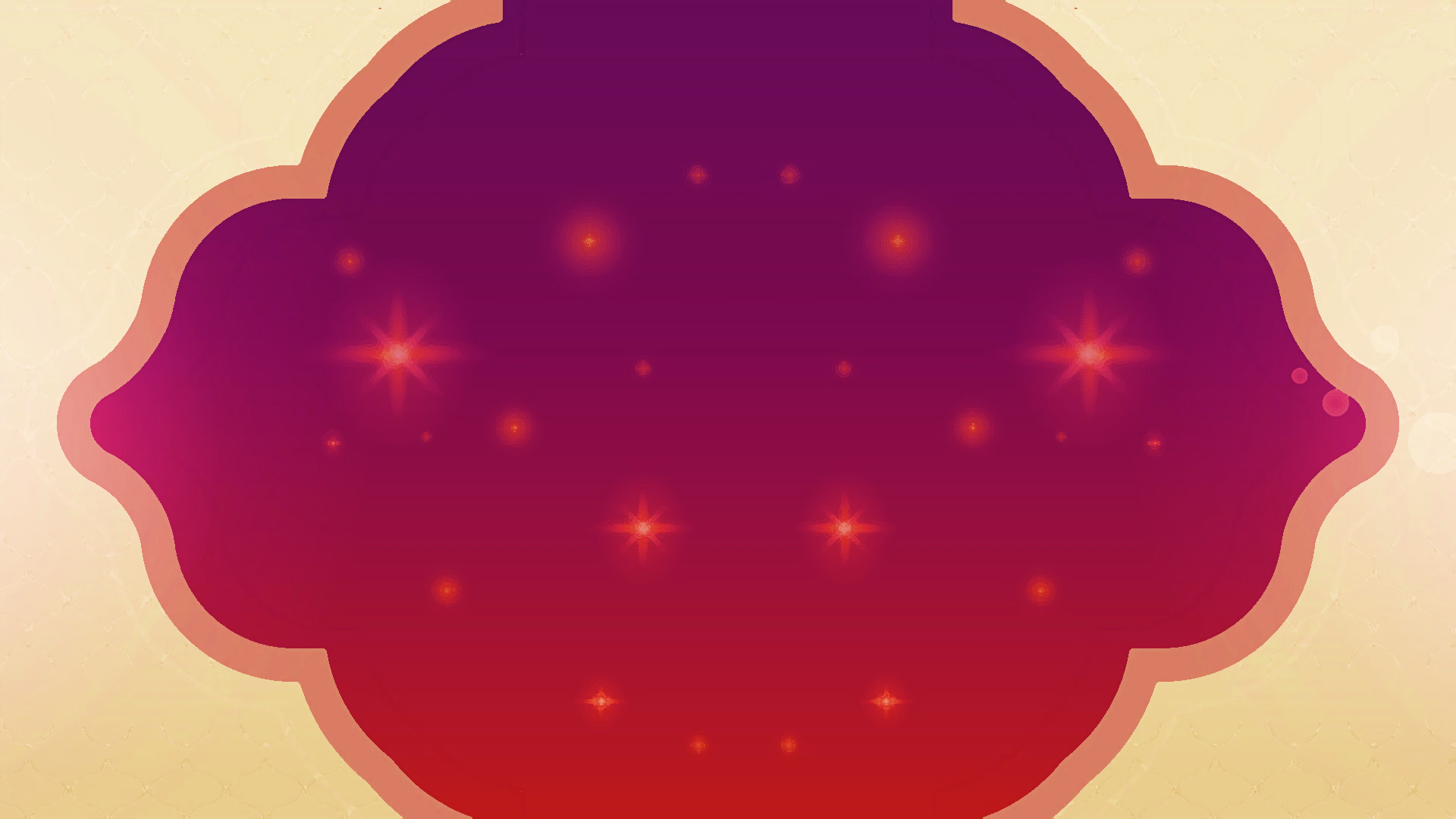 أسئلة
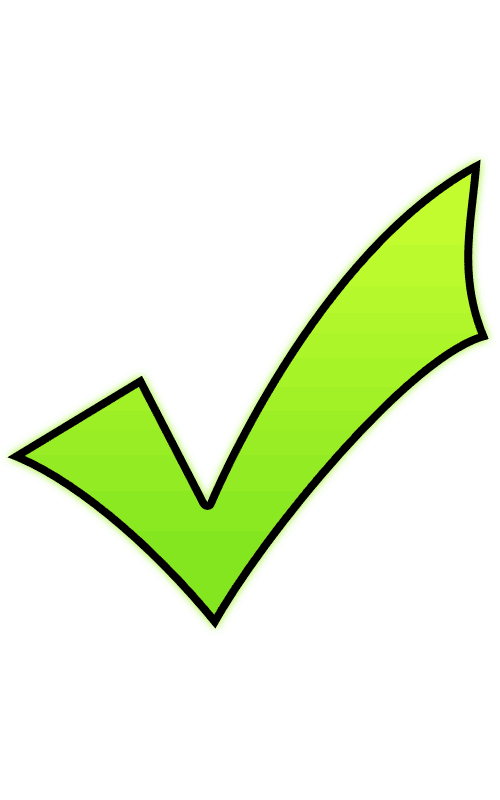 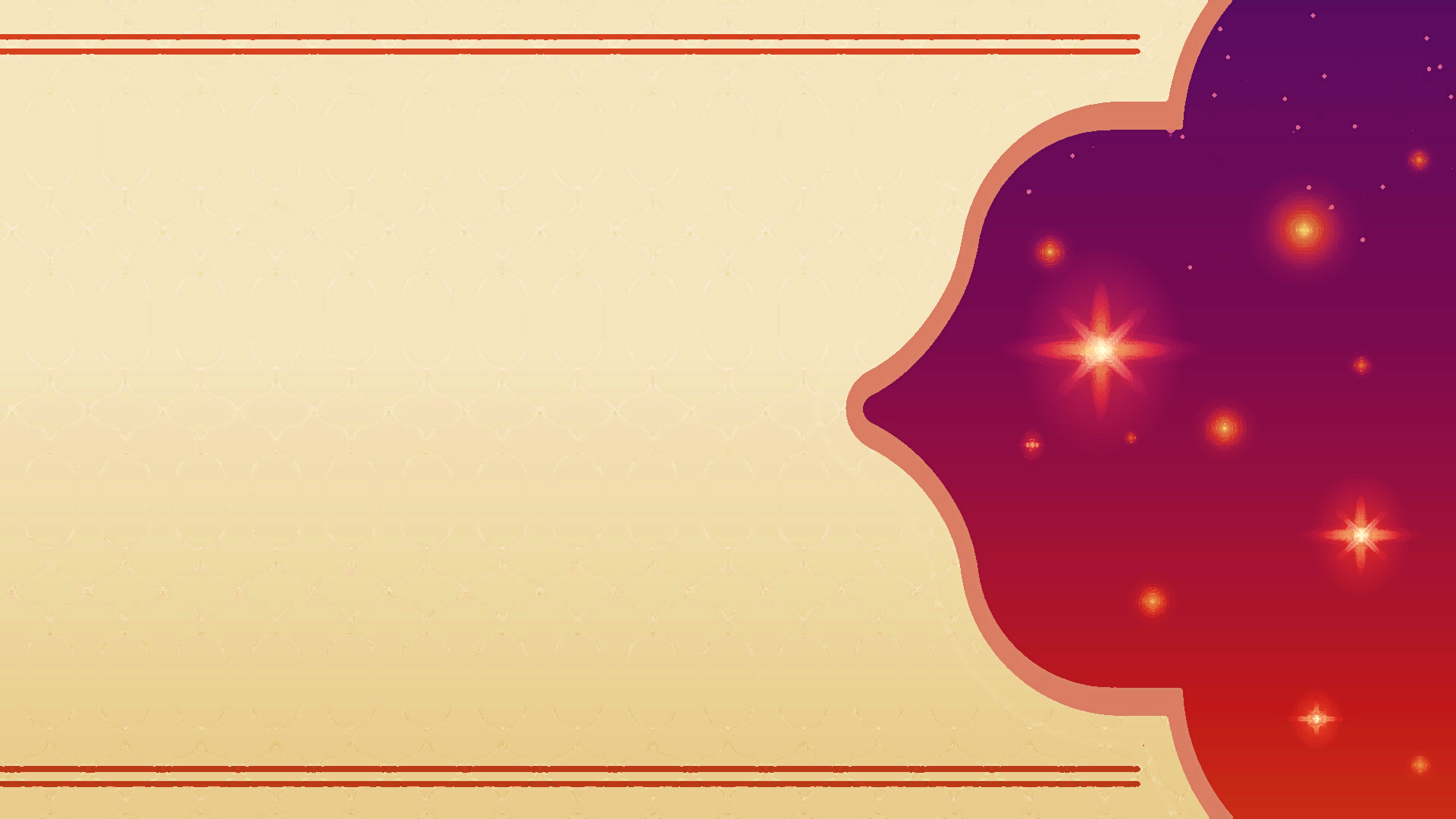 س1/ توفي جرير رضي الله عنه سنة .... ﻫ ؟
ب- 52
أ- 51
ج- 53
د- 54
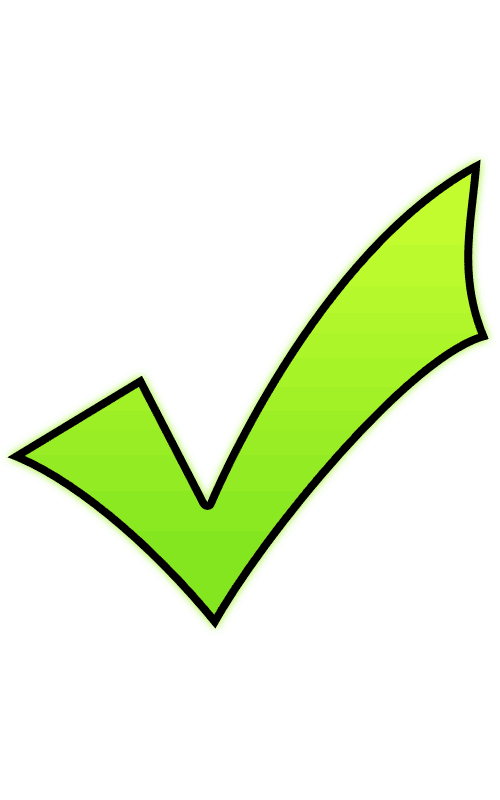 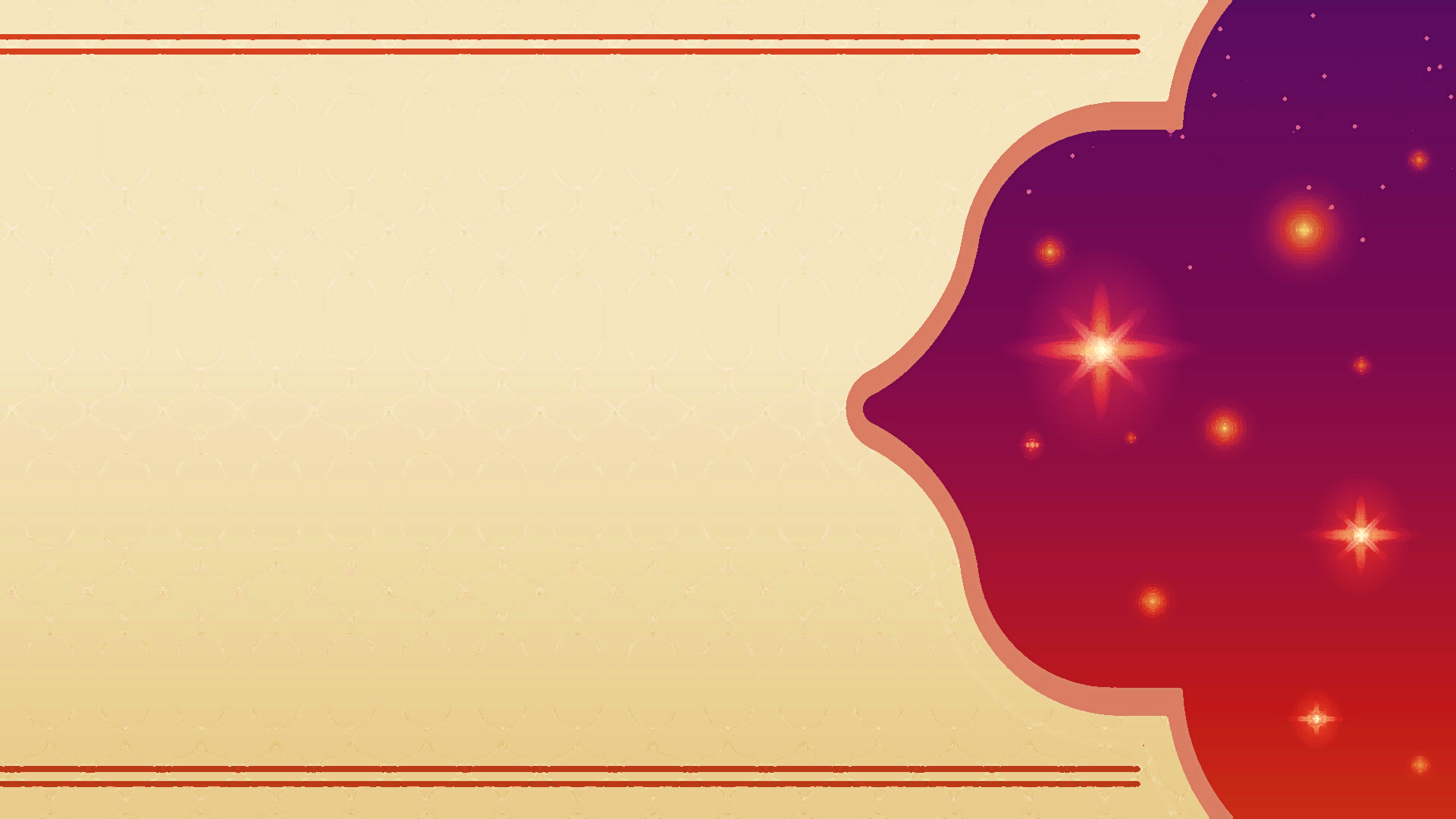 س2/ معنى كلمة ( سنة ) أي موافقة للشريعة ؟
صح
خطأ
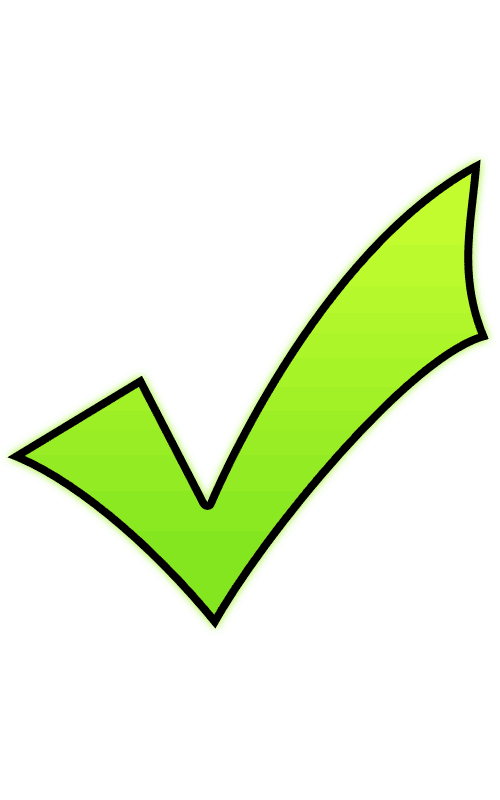 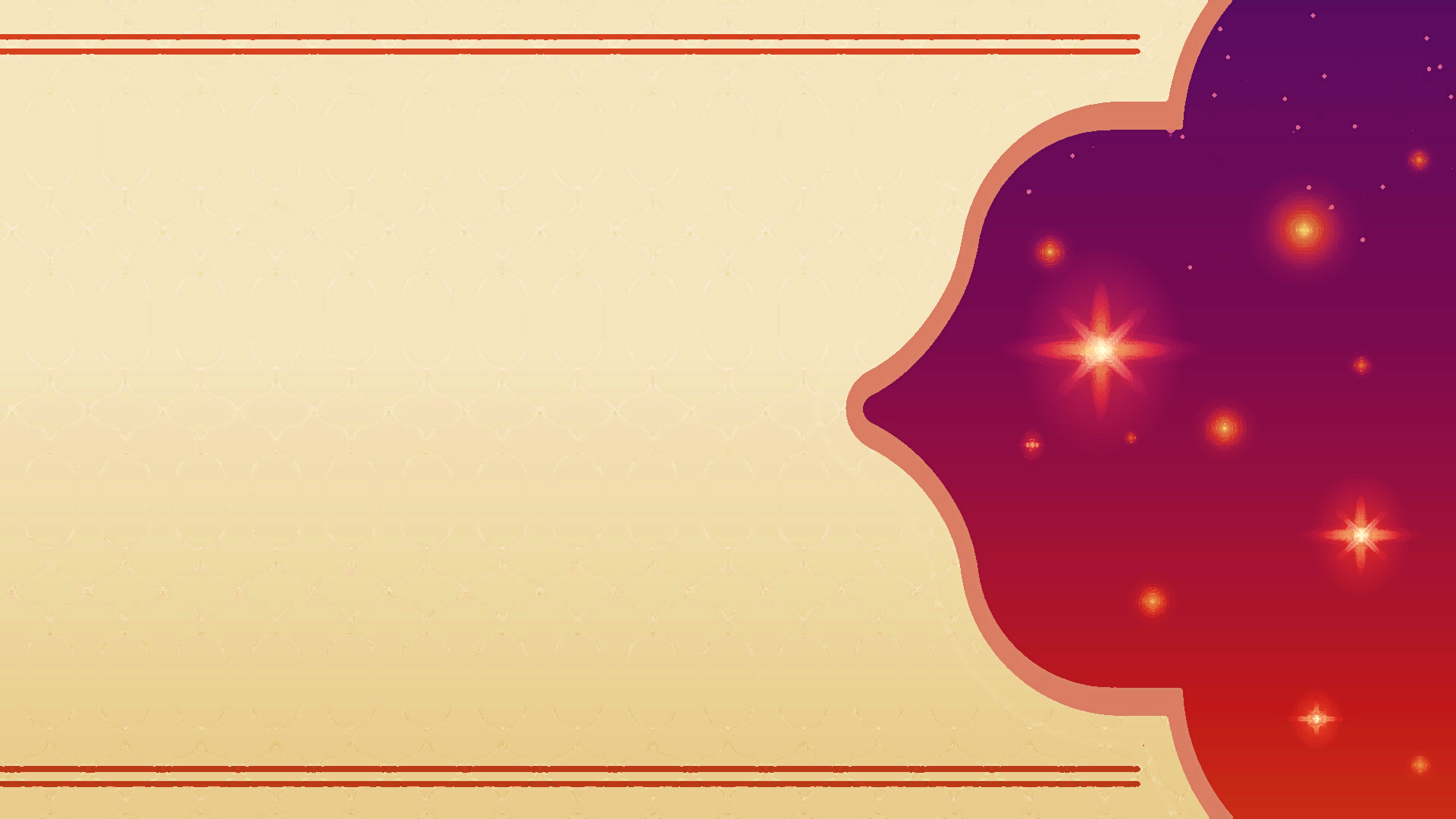 س3/ جمع الصحابة رضي الله عنهم القرآن الكريم في مصحف واحد يعد من أمثلة ....... ؟
ب- إحياء السنة
أ- المبادرة إلى العمل بالسنة الثابتة
ج- ابتكار وسيلة نافعة لعمل مشروع
د- جميع ما سبق
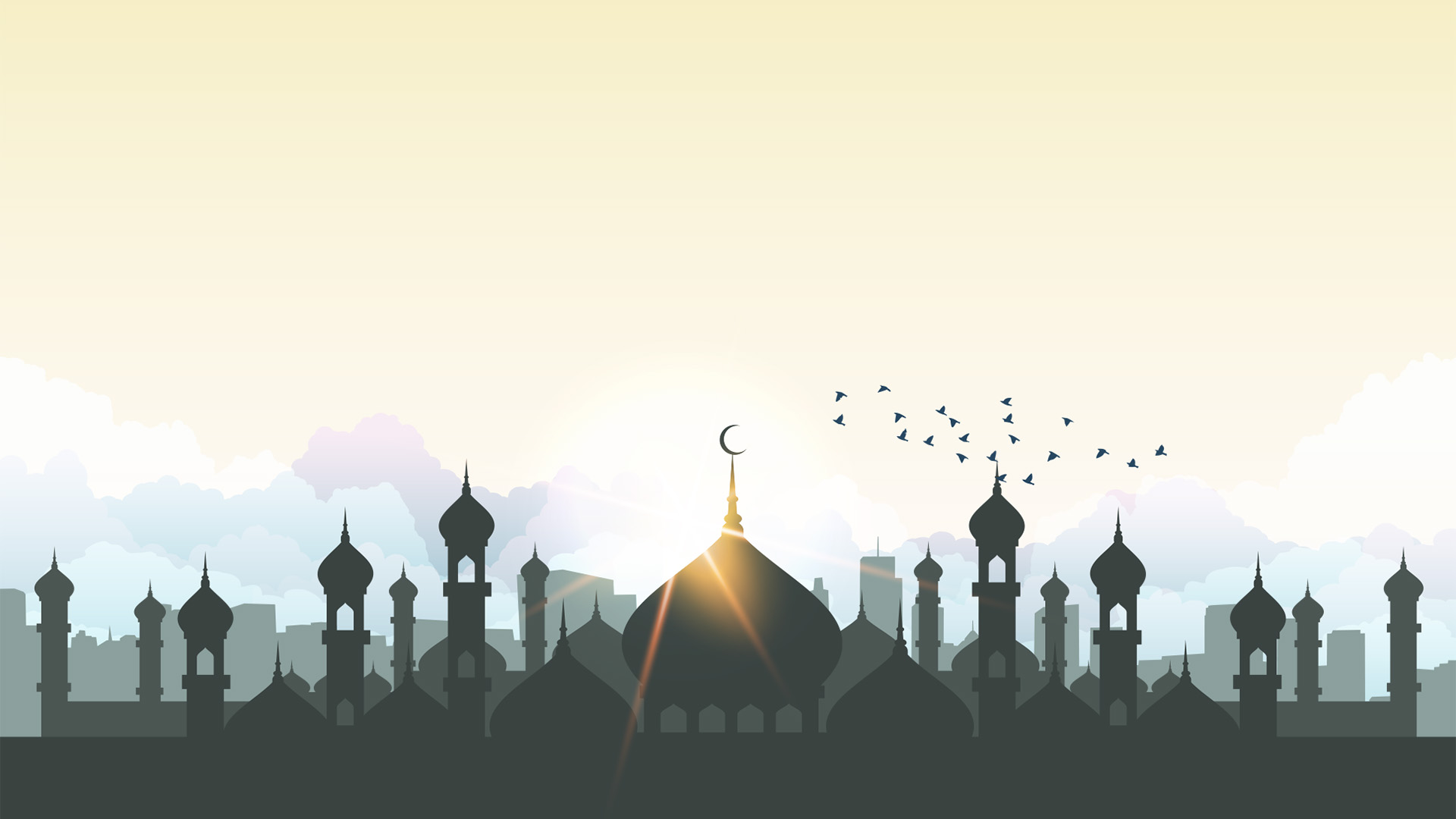 انتهى الدرس
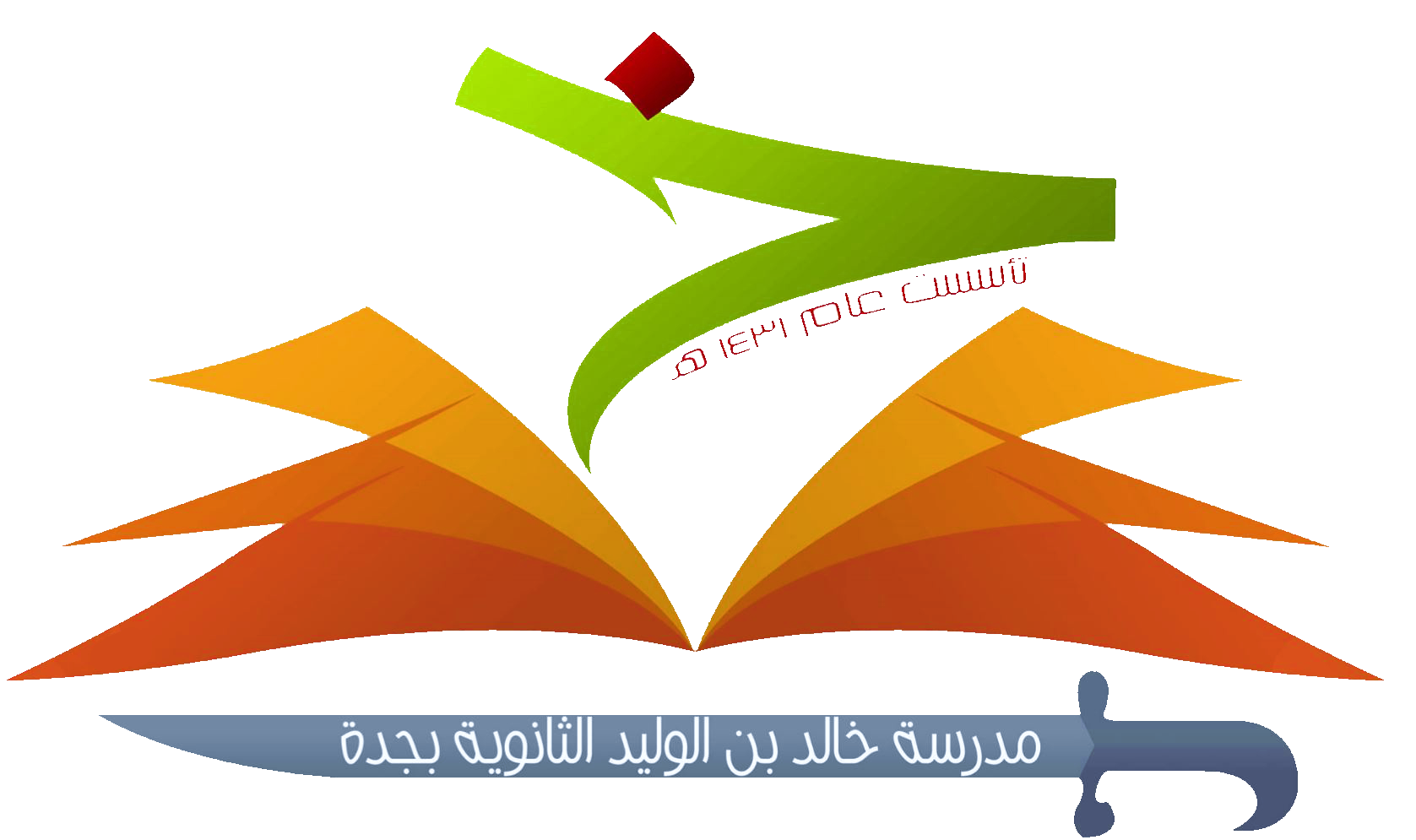 عمل الطالب:
عمل الطالب:
محمد علي باخشوين
مازن إياد أبوزيد
معلم المادة:   أ. أحمد جمعان الغامدي